From Space Climate to Space Weather 

Mission concepts to unravel the enigma of ionospheric plasma density structures
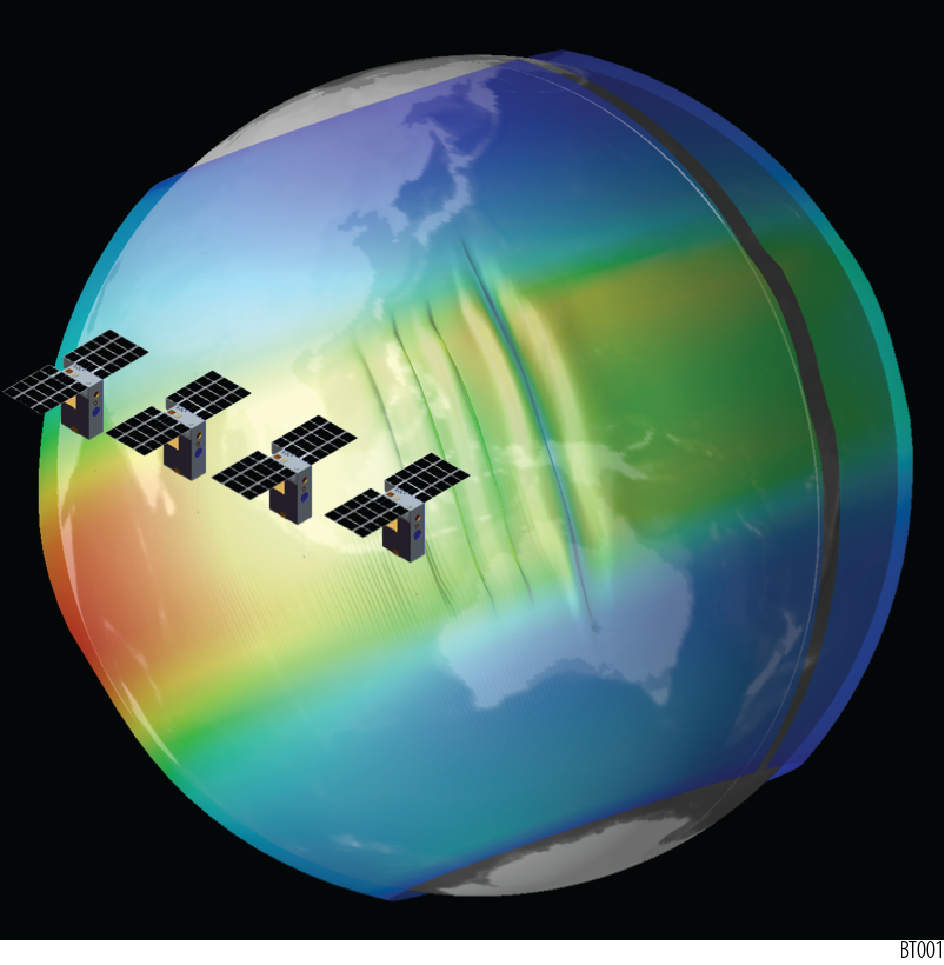 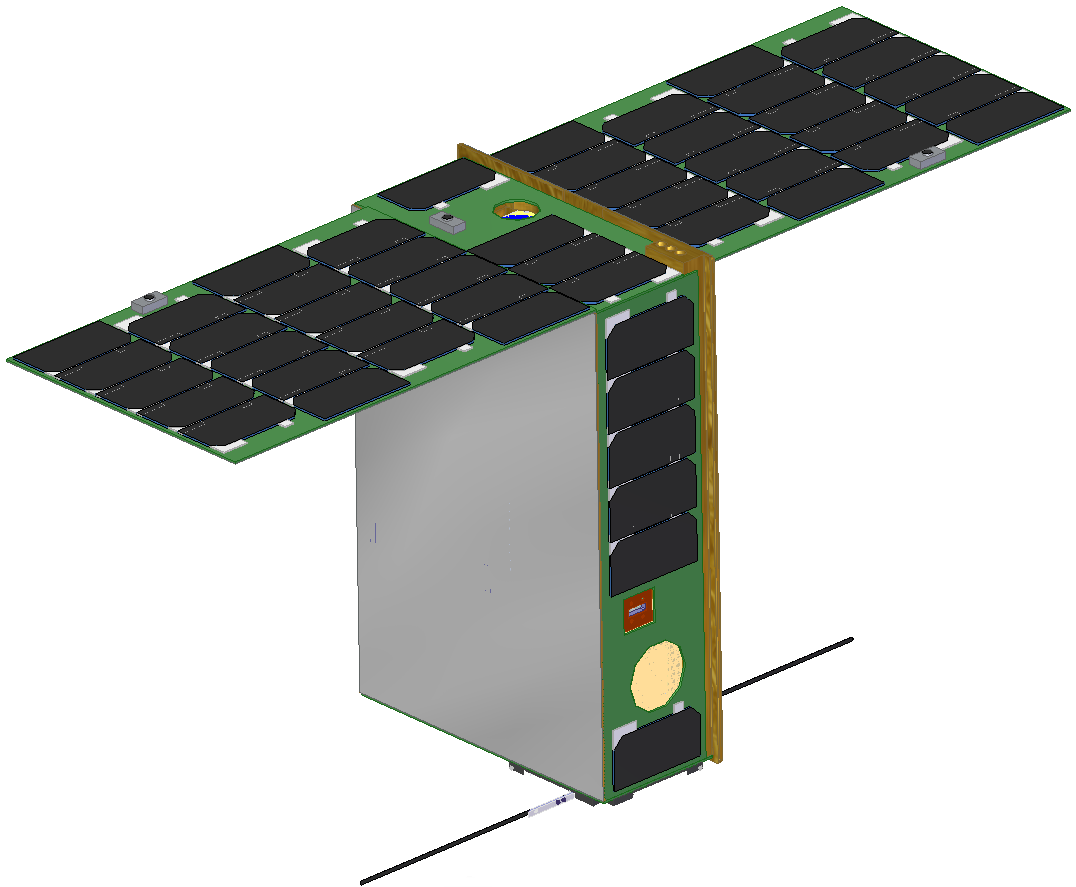 Jeff Klenzing (674)
and the petitSat and BOWTIE teams
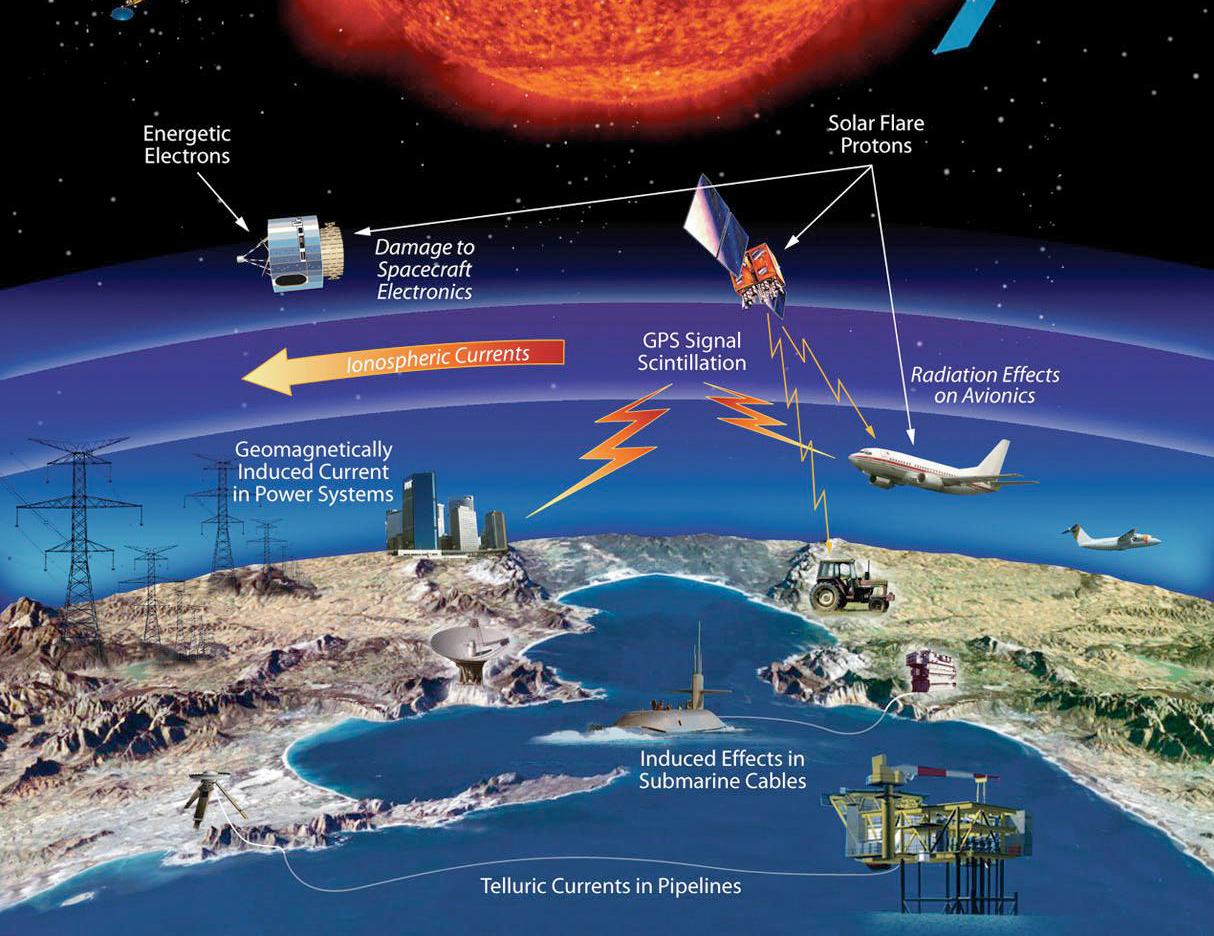 Roadmap
Plasma Bubbles and Communication Outages
How do these bubbles and other plasma structures form?
Mission Concepts
petitSat: Connecting plasma enhancements to neutral wave activity
BOWTIE: Identifying onset conditions of bubbles
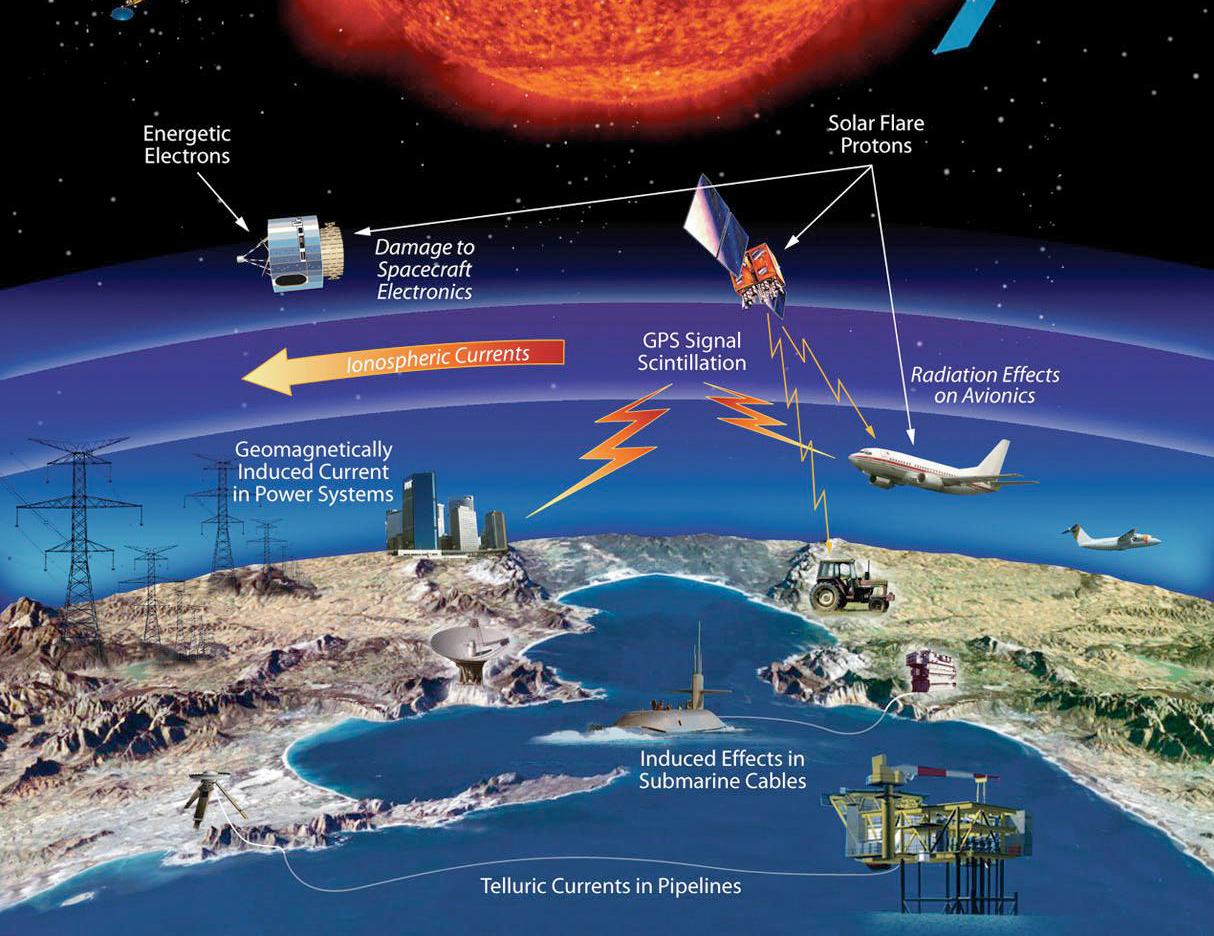 Space Weather
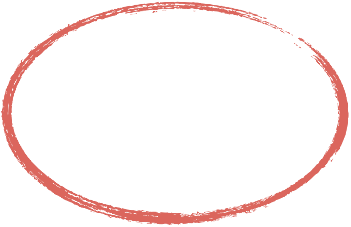 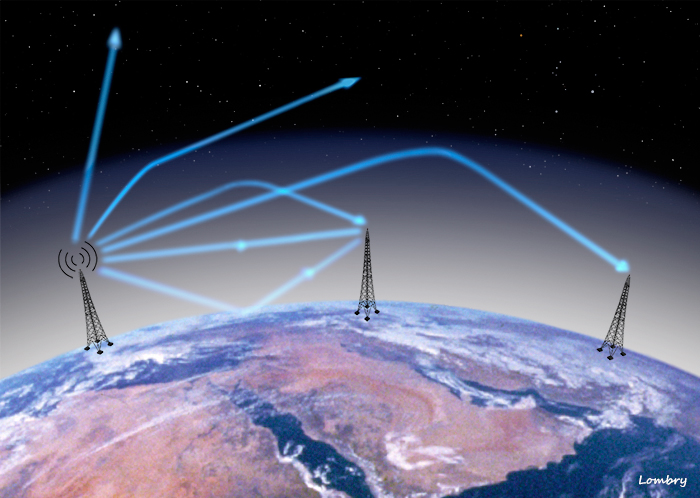 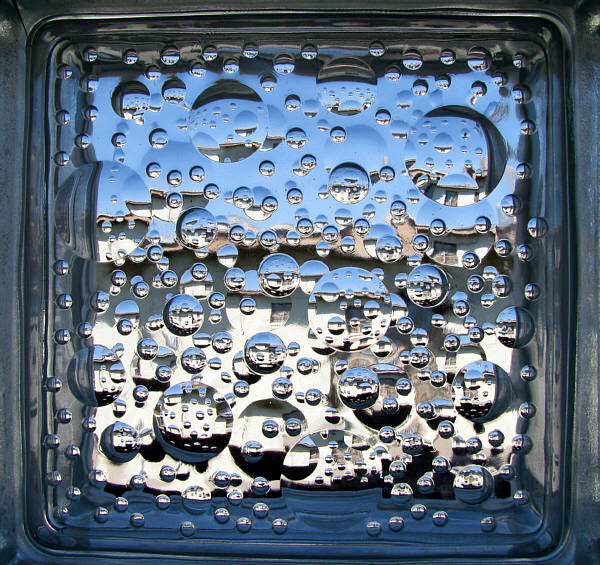 Radio waves in the Ionosphere
Transmission
Refraction
Plasma bubbles disperse electromagnetic waves, affecting radar, GPS, and communications signals.
Reflection
image from http://www.astrosurf.com/luxorion
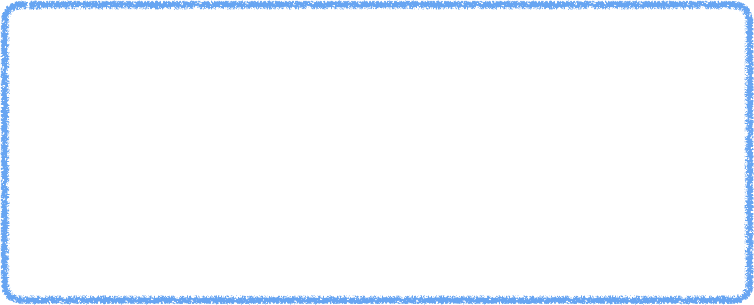 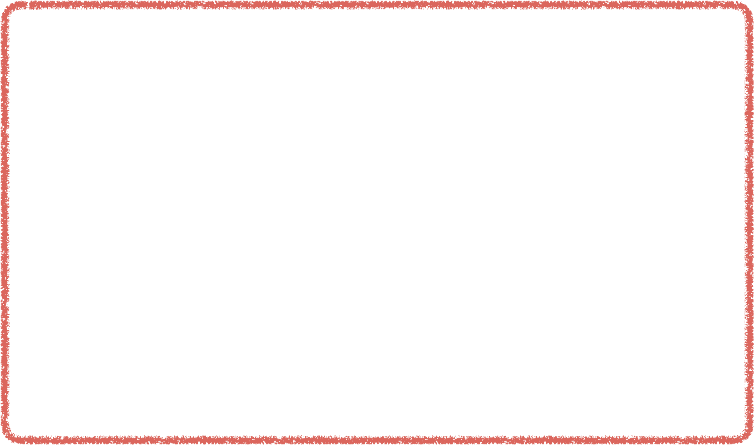 What drives the Ionosphere?
Electrodynamics
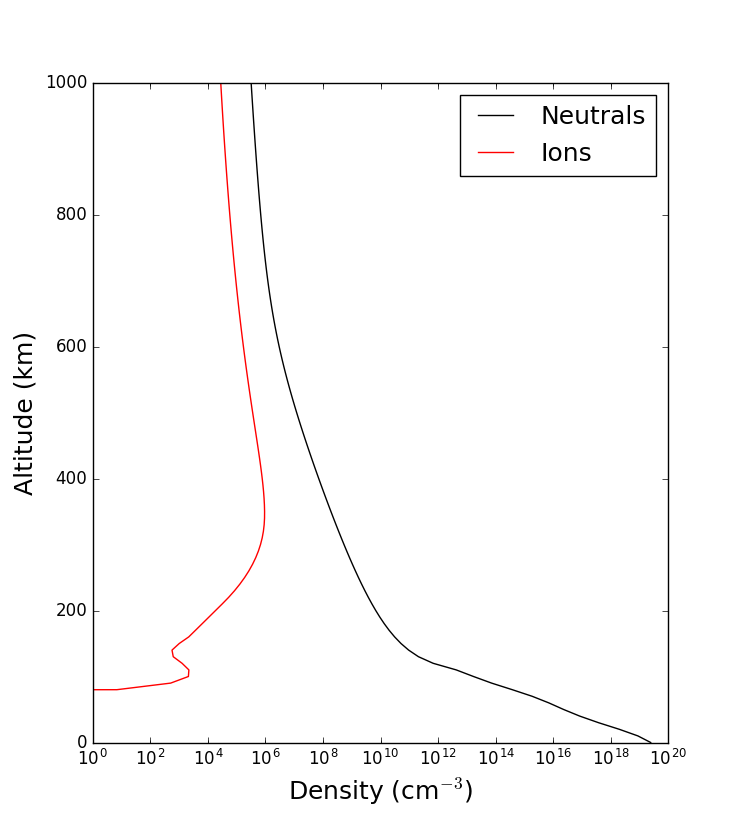 Fluid Dynamics
Solar EUV
Electrodynamics and Fluid Dynamics create and support a variety of plasma structures
Neutral Pressure Contours
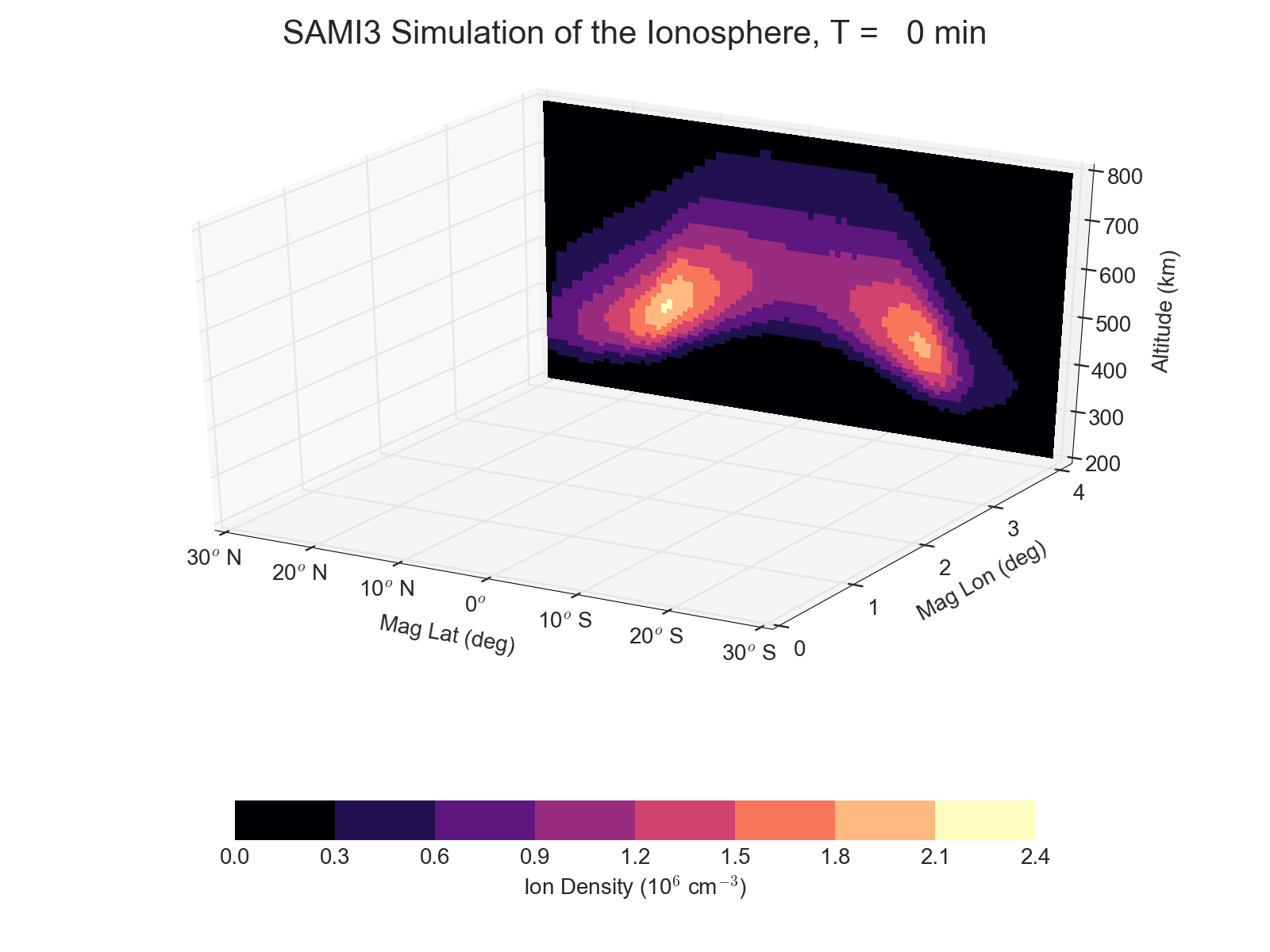 simulation courtesy Joe Huba, NRL
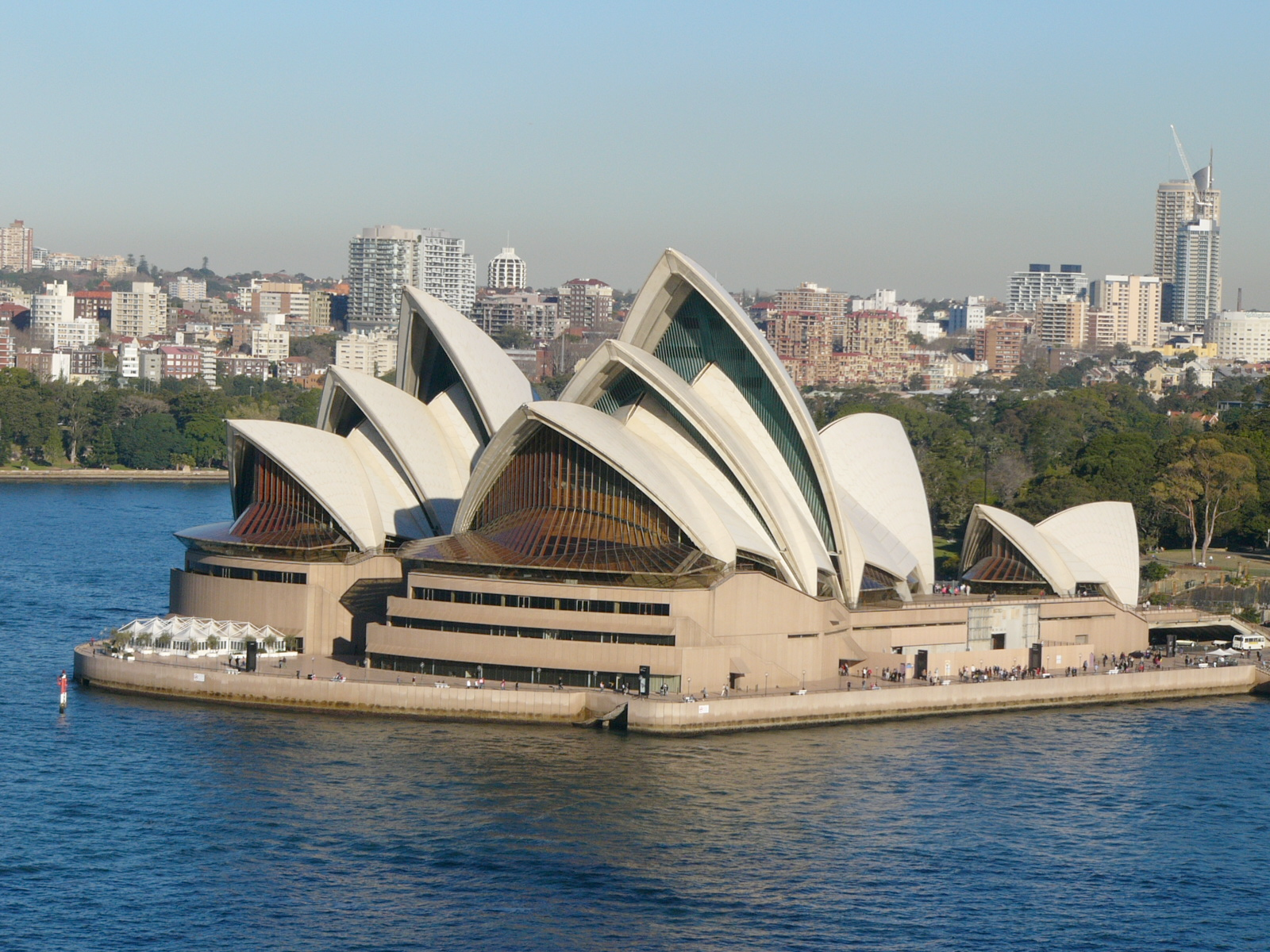 simulation courtesy Joe Huba, NRL
Plasma Structure as viewed by Satellite
Plasma Depletion
“Bubble”
Plasma Enhancement
“Blob”
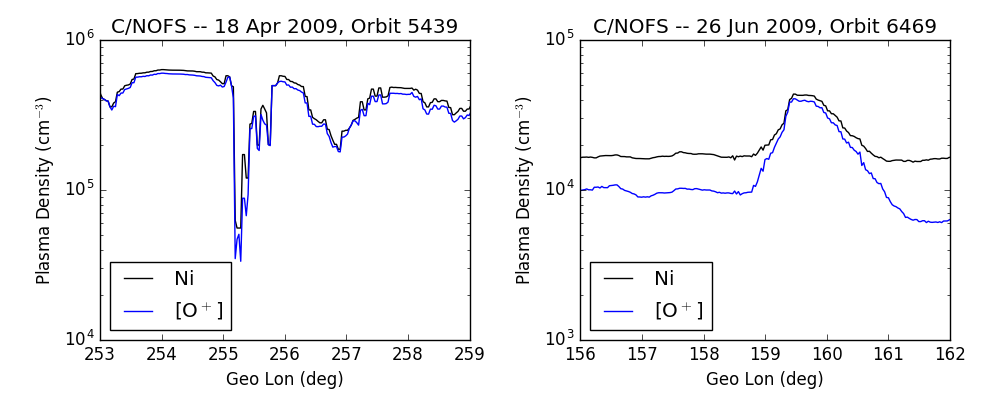 Are Plasma Enhancements related to Bubbles?
Previously, many statistical surveys combined all irregularities.  Local enhancements in plasma can form on the edge of a bubble due to the electric fields generated by the bubble.
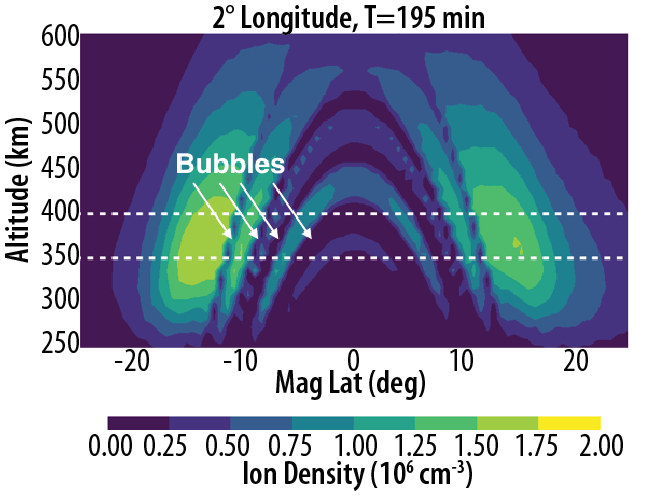 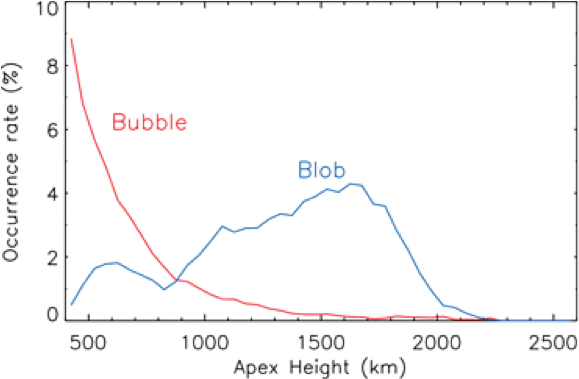 C/NOFS Results
[Choi et al, 2011]
Are Plasma Enhancements formed by MSTIDs?
Medium-Scale Traveling Ionosphere Disturbances
Wave-like structures propagating westward and equatorward
Waves in one hemisphere can map to the other
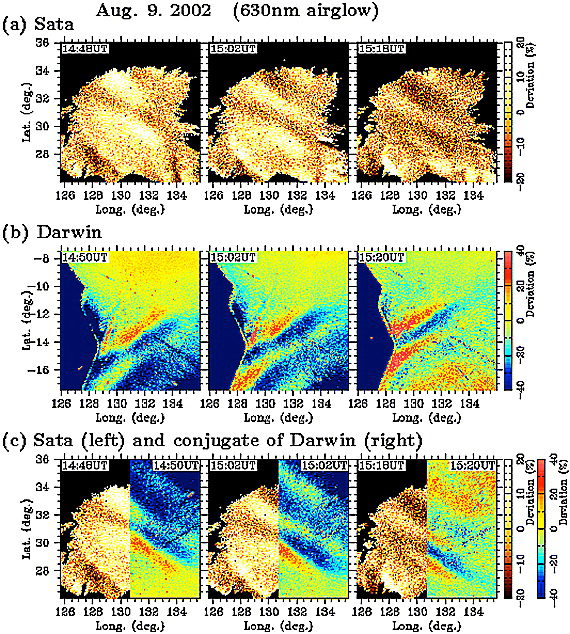 [Otsuka et al, 2004]
What do we need?
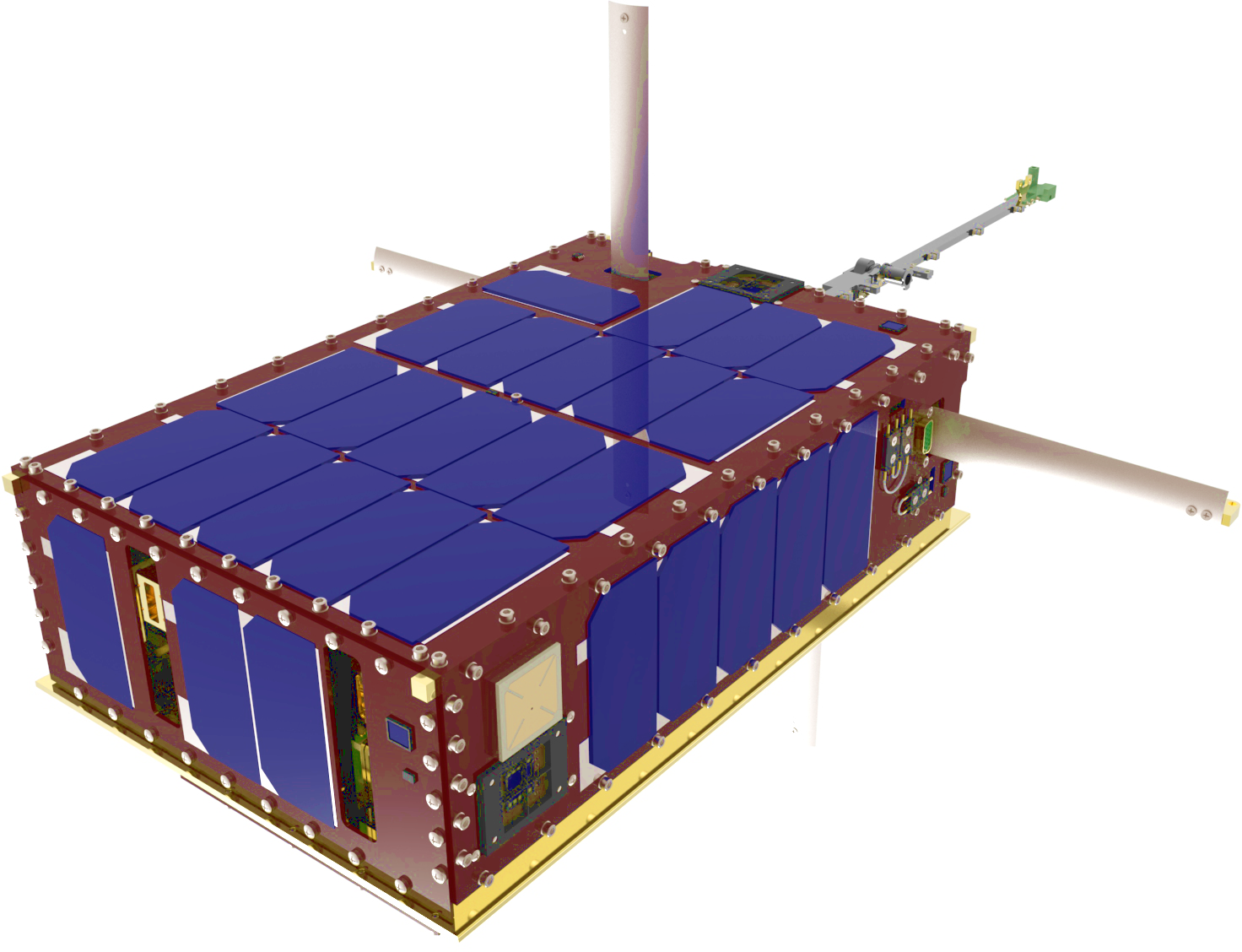 A satellite in a mid-inclination orbit low enough to observe the F-region ionosphere.
Ion densities and 3D drifts to identify plasma blobs and the flow structure within.
Neutral composition to identify local waves in the neutral atmosphere.
Ground-based imagers to confirm MSTID behavior.
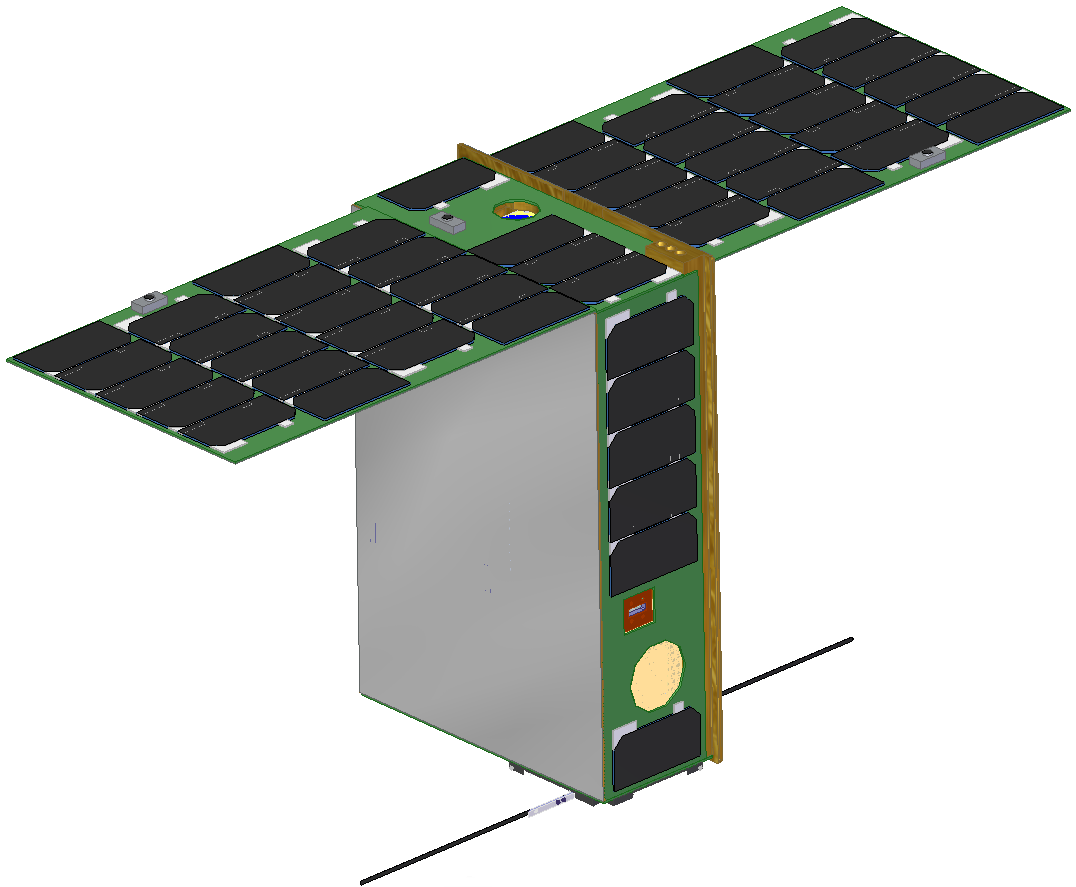 30 cm
What is a CubeSat?
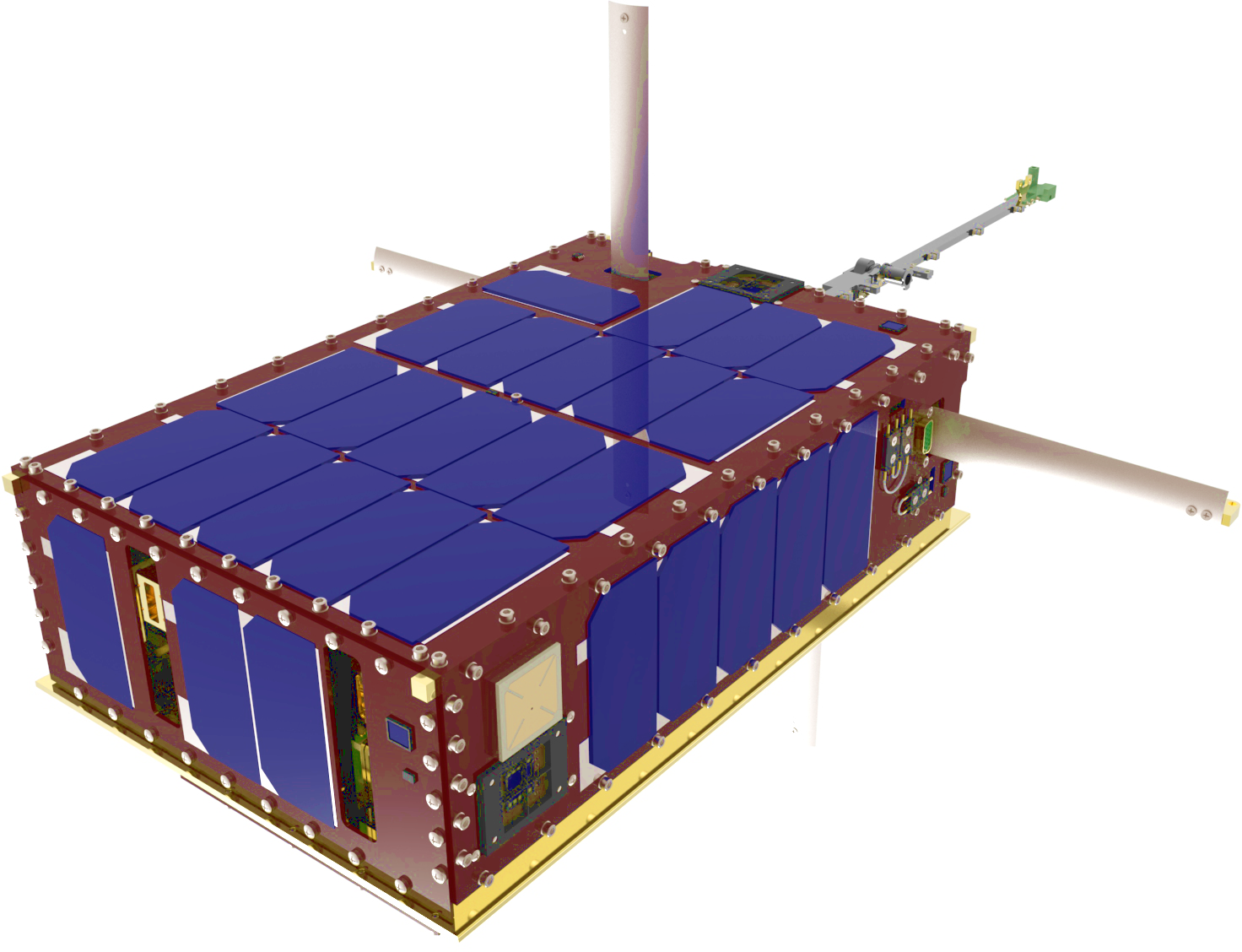 10 cm
Small Spacecraft designed to be launched from a canisterized dispenser.
1U = 10 cm Cube
Launch as a secondary payload from International Space Station or commercial satellites.
20 cm
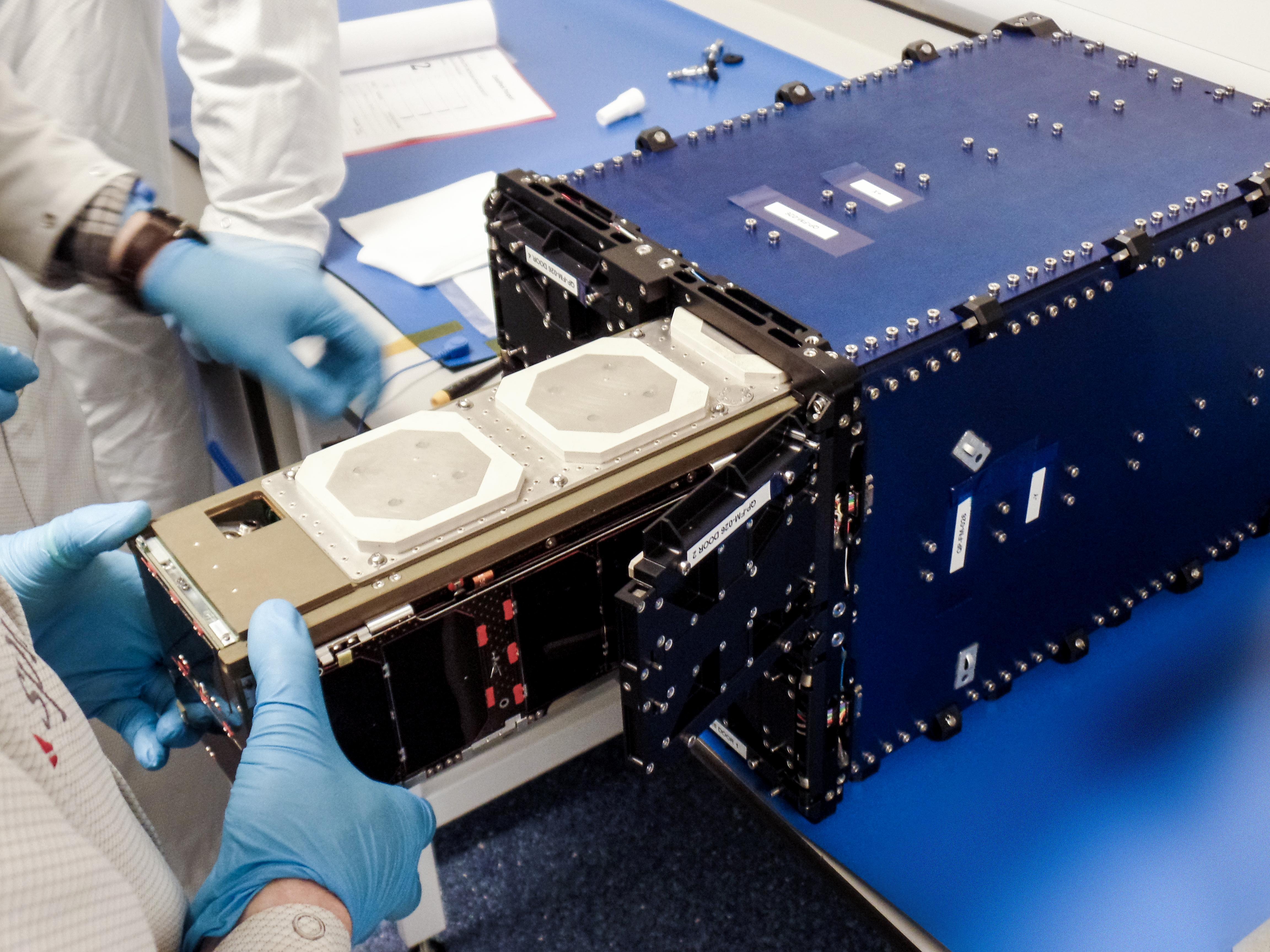 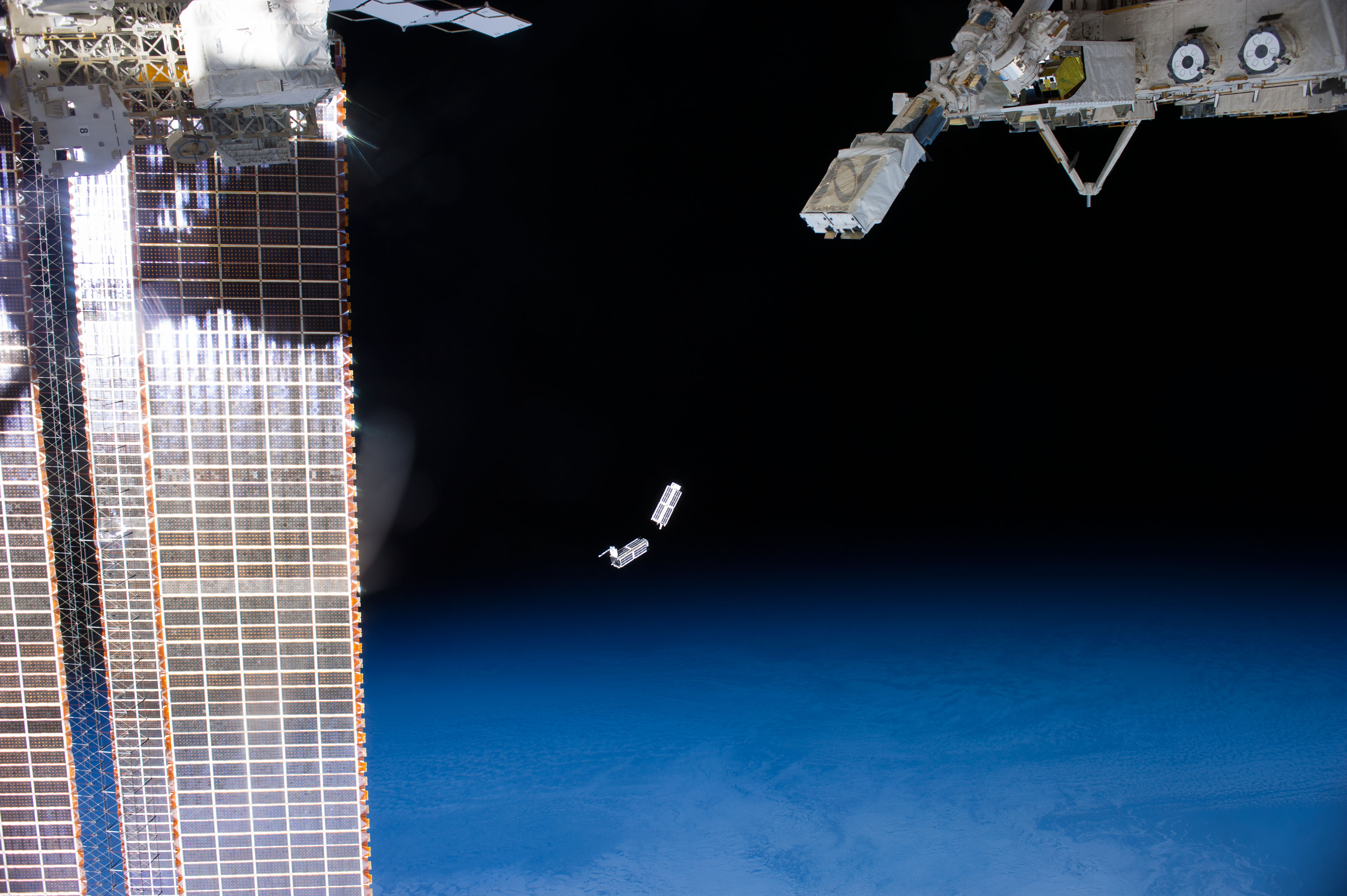 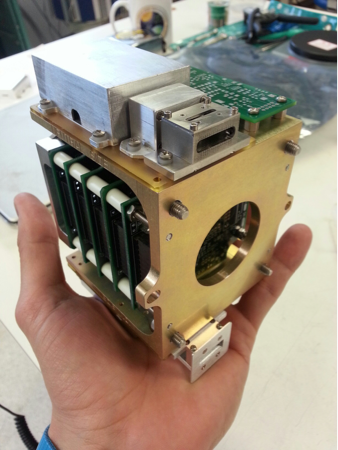 petitSat
NMS
Plasma Enhancements in The Ionosphere-Thermosphere
6U H-TIDeS CubeSat based on Dellingr 
Scheduled for a 2020 launch from the ISS
Neutral Mass Spectrometer (NMS, GSFC) - identify local neutral waves
Gridded Retarding Ion Distribution Sensor (GRIDS, USU/VT) - identify plasma enhancements and drift structures
GRIDS
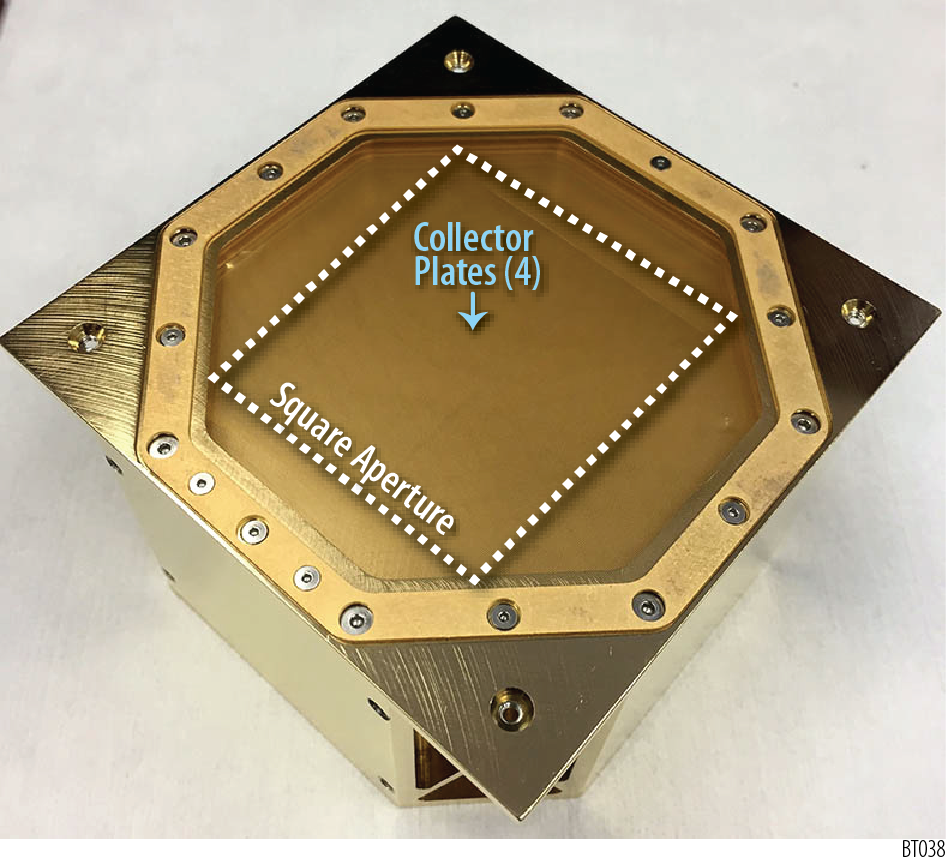 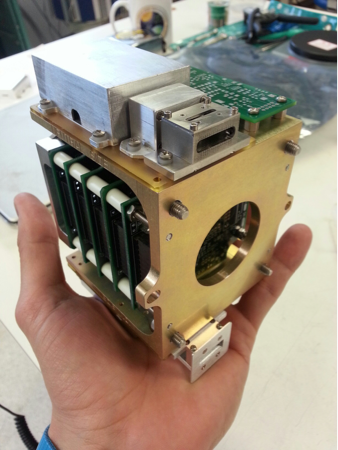 petitSat
NMS
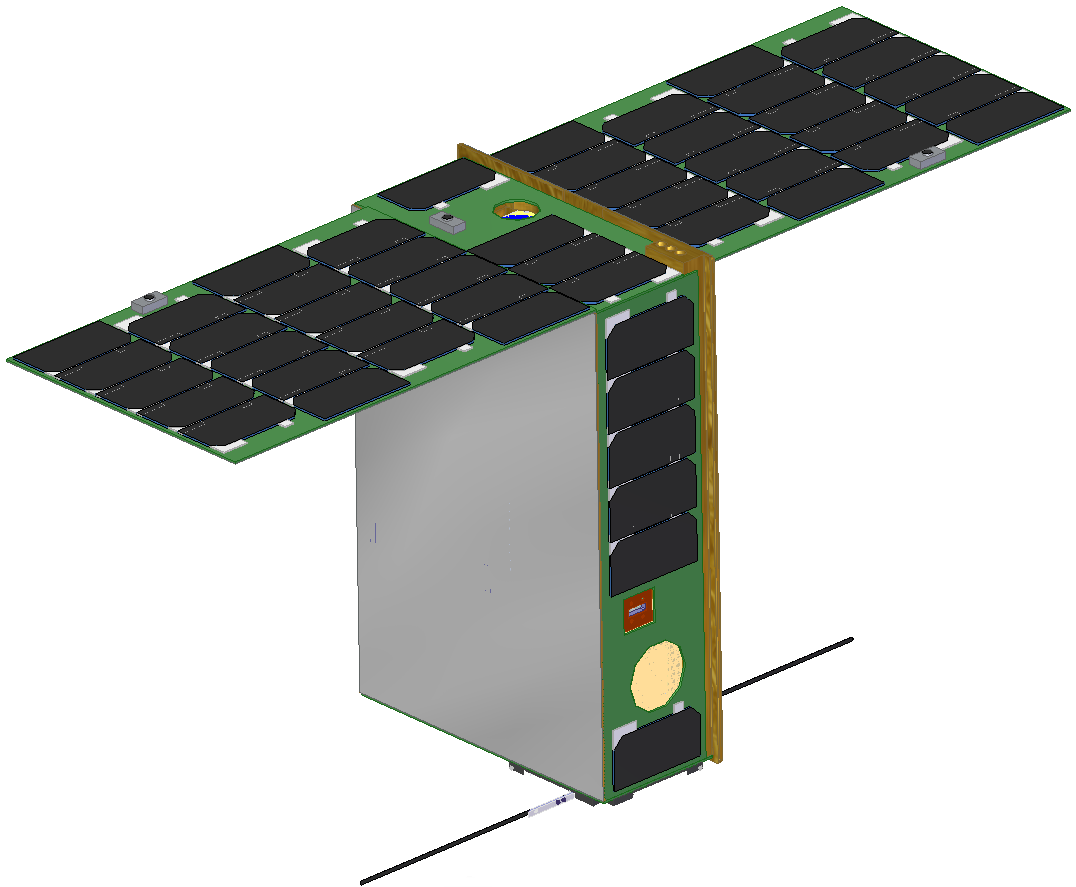 Star Tracker
GRIDS
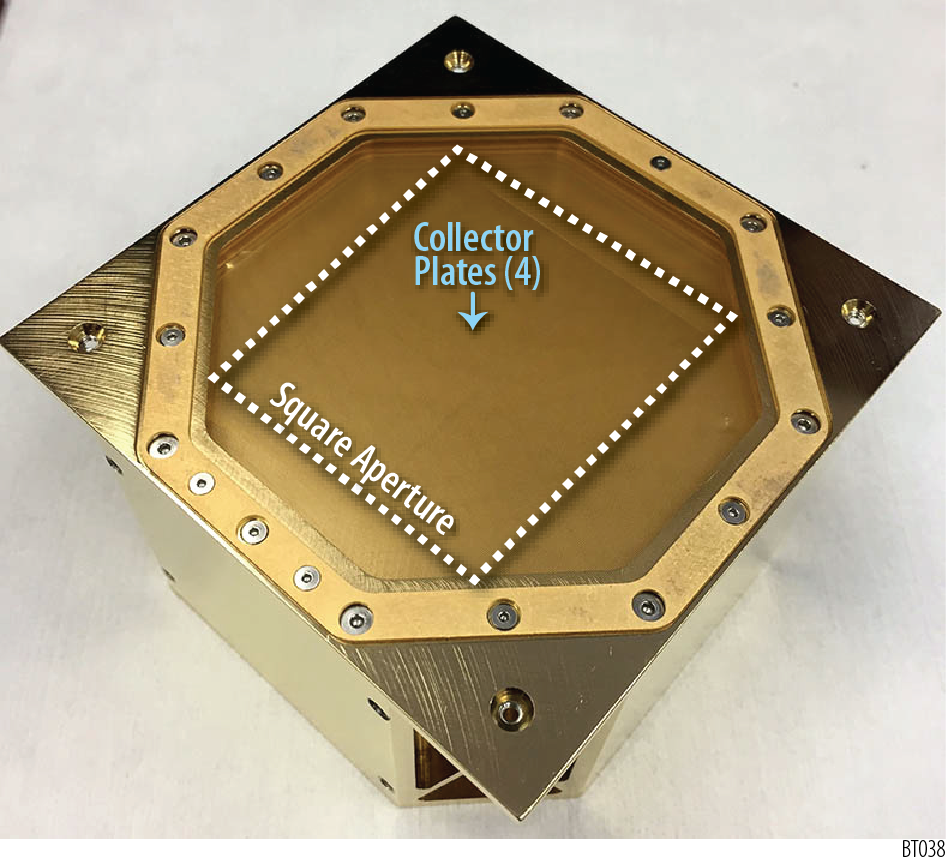 Deployable Solar Panels
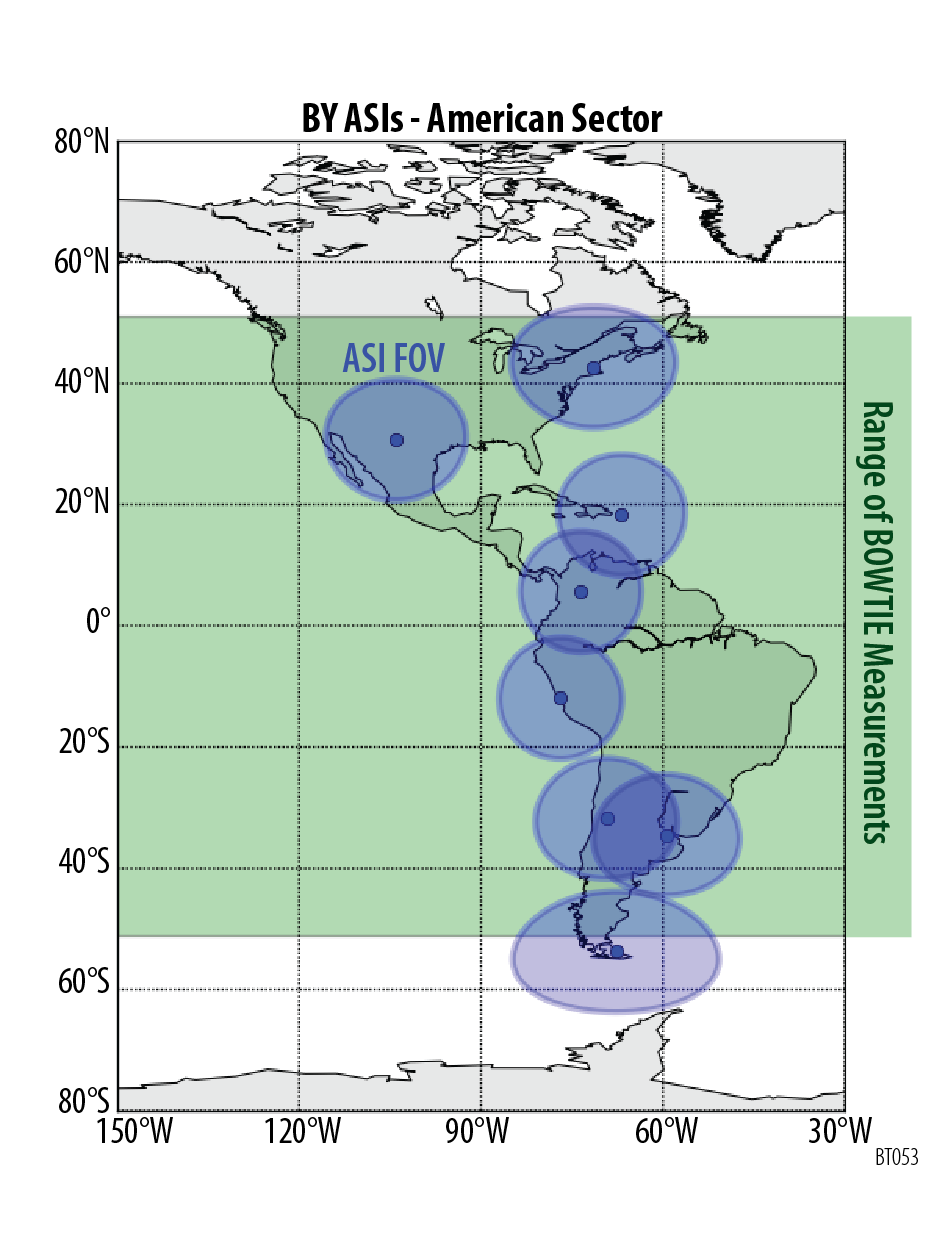 BU ASI Network - American Sector
petitSat will provide the first comprehensive study of plasma density enhancements and their causes
Range of petitSat Measurements
The next step: Forecasting
Probability of observing a bubble at 800km
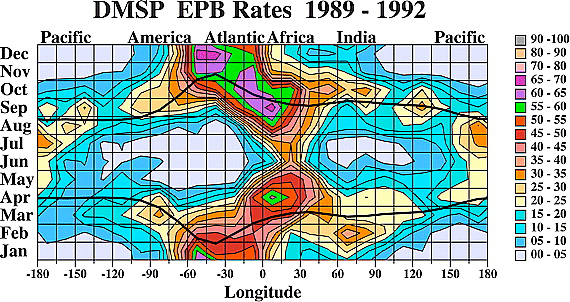 [Gentile et al, 2004]
We can identify the probability of bubbles forming in a season, but not on a given day.
What is the effect of large-scale forcing on bubble formation?
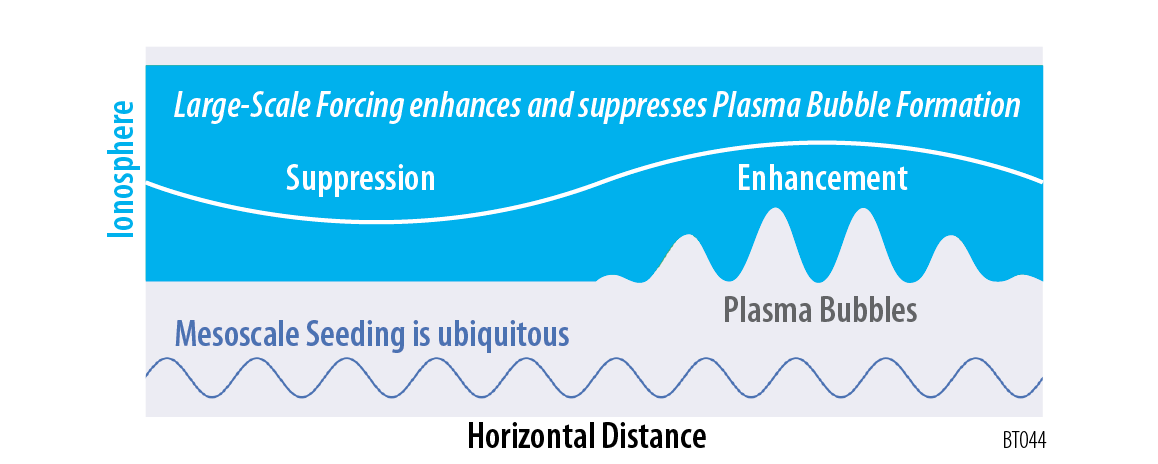 Use a CubeSat Constellation to Identify the sources of bubbles
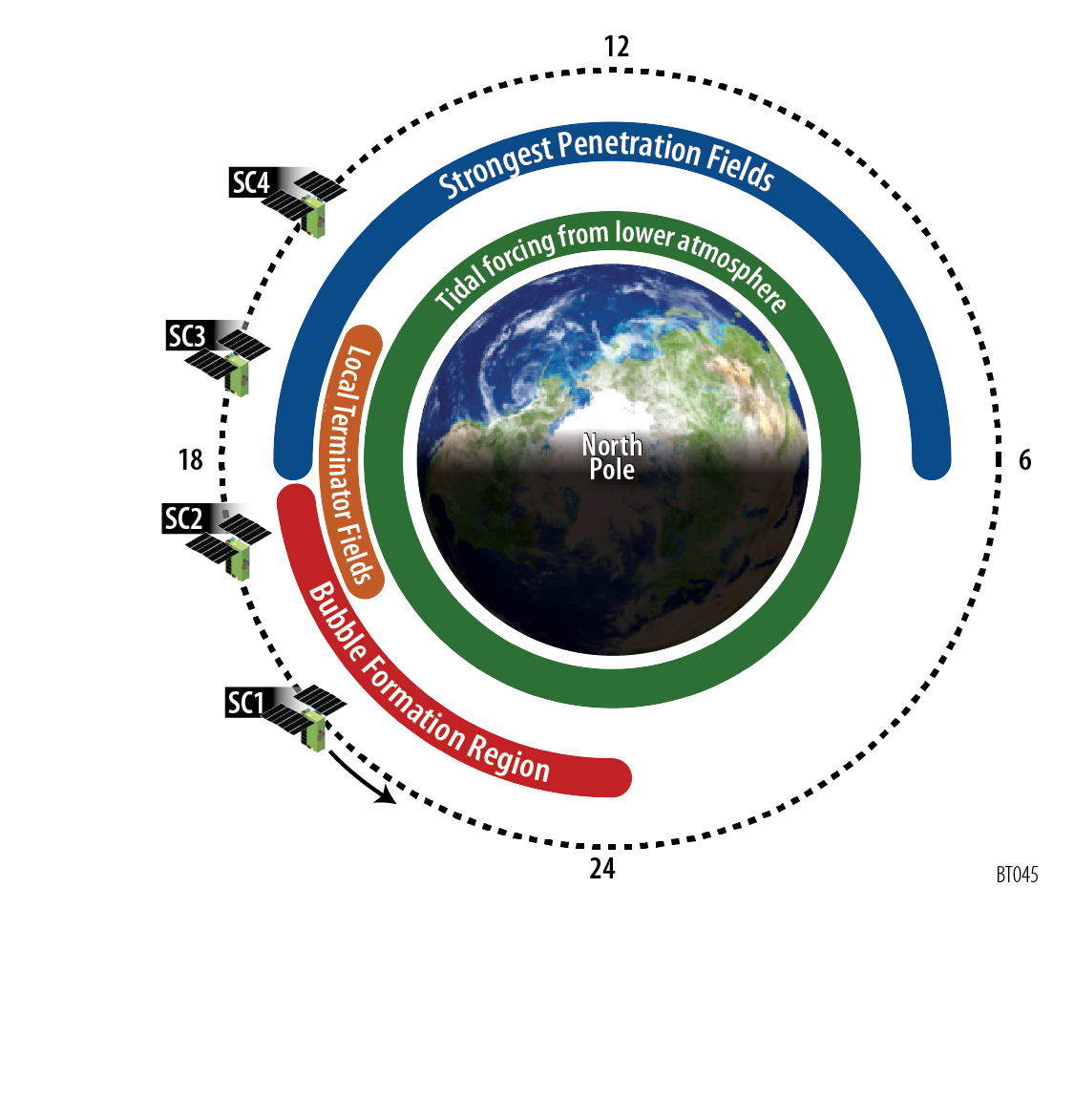 Four spacecraft flown as “pearls on a string” untangle the spatial and temporal variations in the ionosphere.
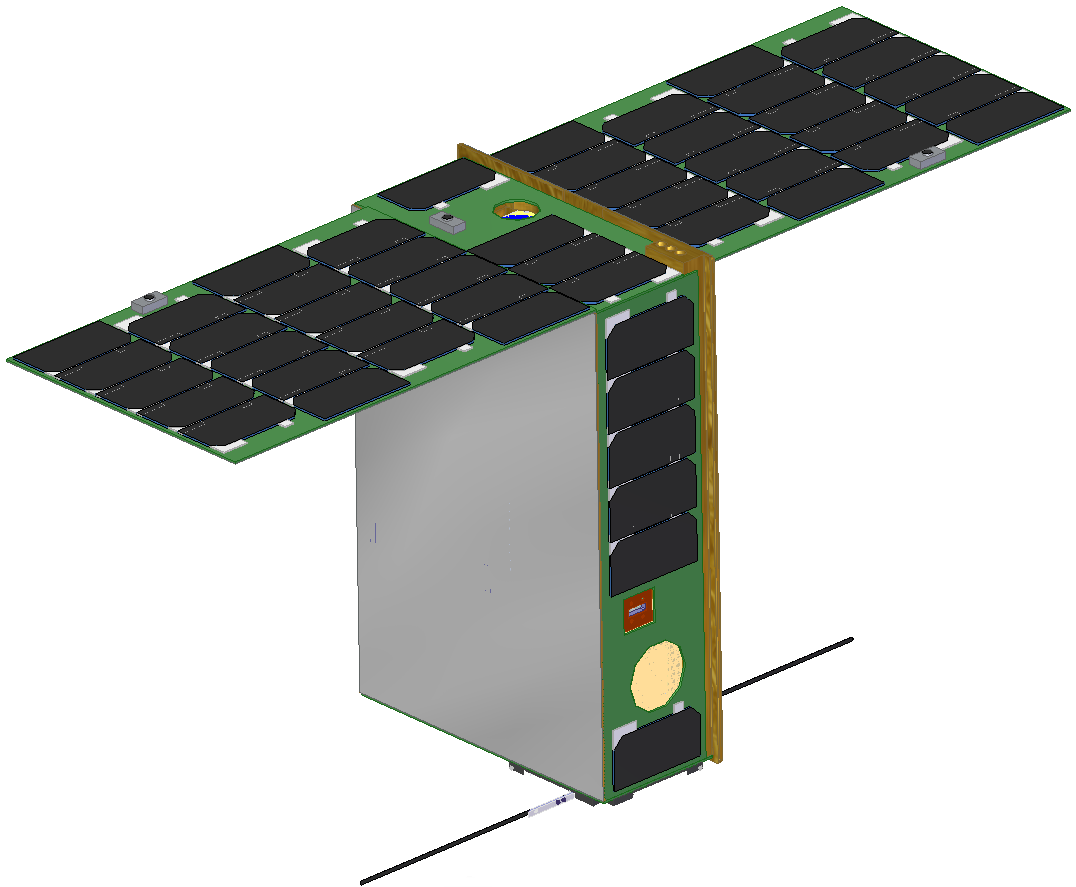 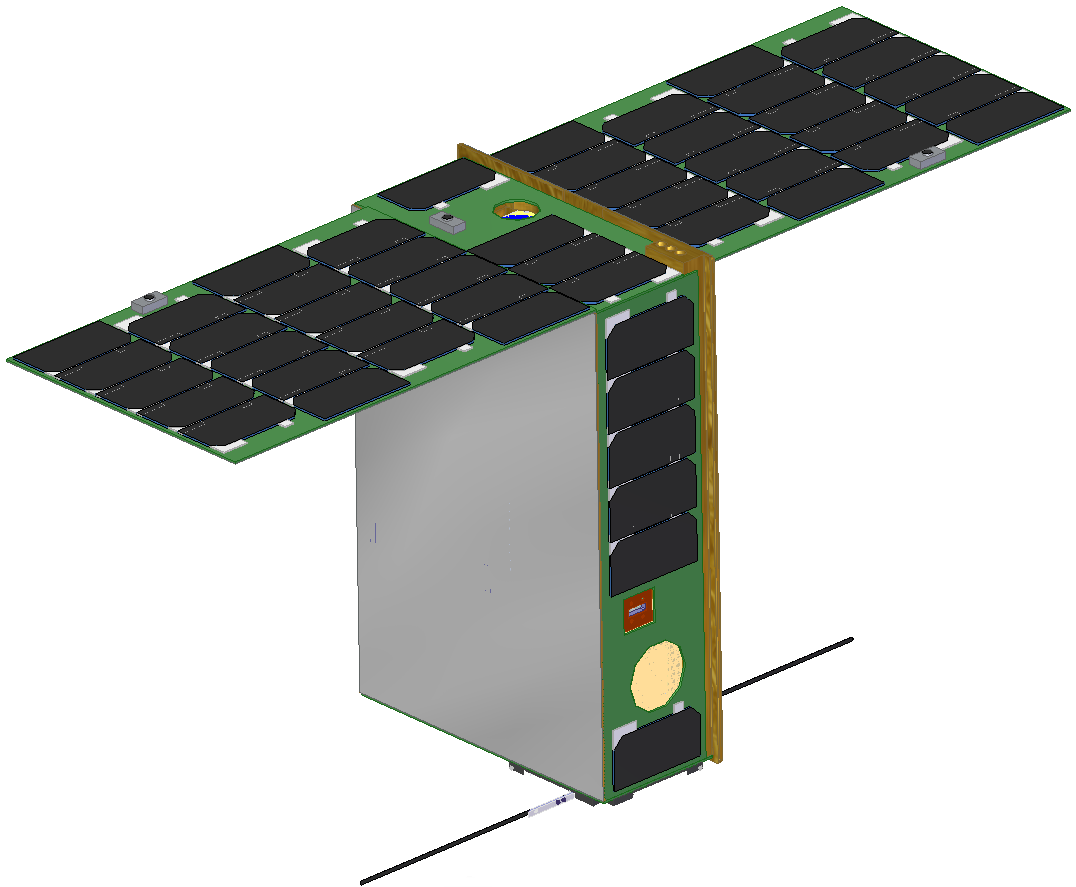 Summary
Plasma bubbles in the ionosphere disrupt critical radio signals, including radar, GPS and communication signals.
To aid forecasting, CubeSats can aid by providing new research:
petitSat - bubbles need to be isolated from plasma irregularities from other sources.
CubeSat constellation - separate spatial and temporal variations to understand how external forcing can enhance and suppress bubble growth.